Открытый урок по теме:«Природные зоны России»
4 класс
Учителя: Данилкина И.В.
                 Апарина Н.Т.
Ребята!
Желаем вам счастливого и веселого путешествия  по нашей стране.
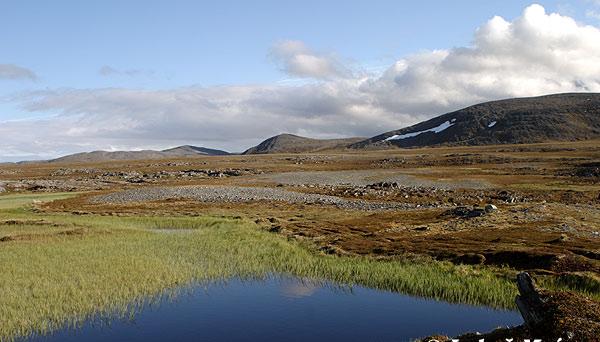 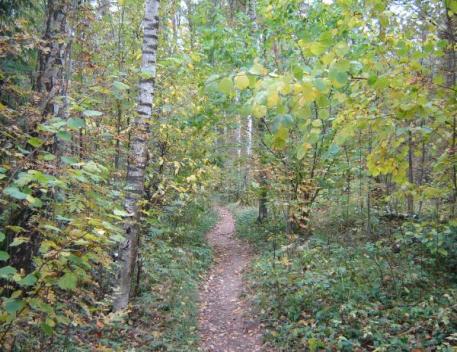 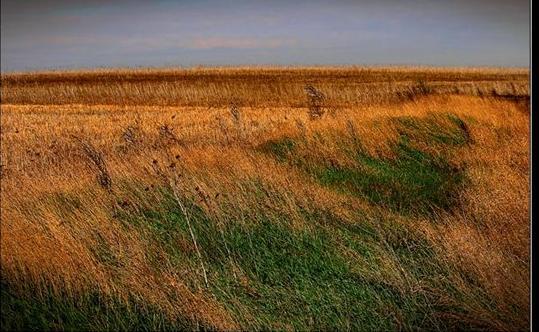 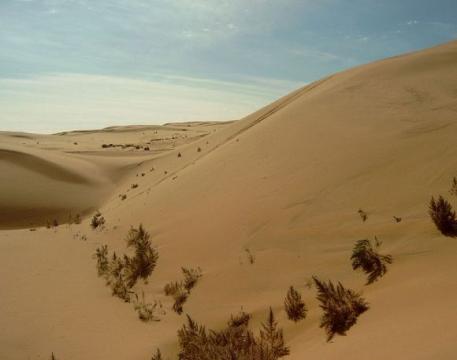 Тундра
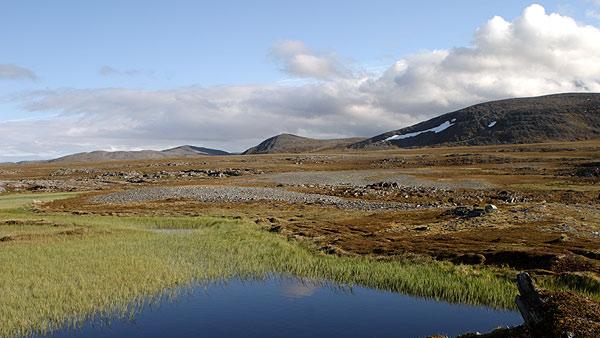 Зона лесов
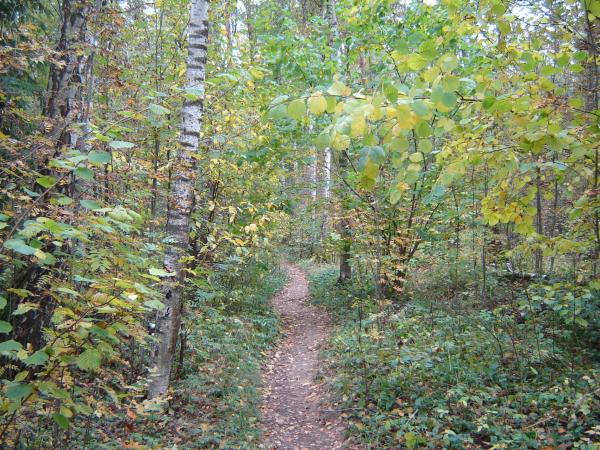 Степи
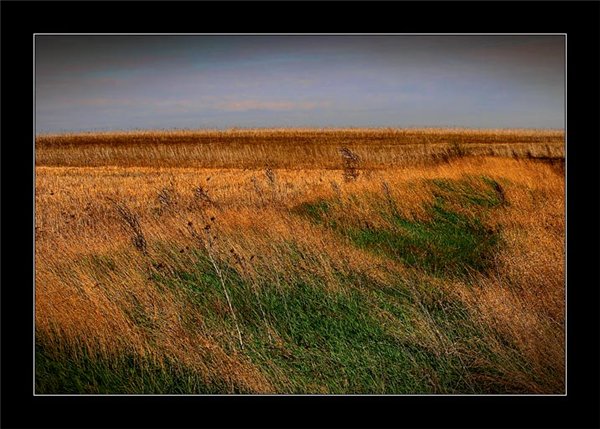 Пустыни
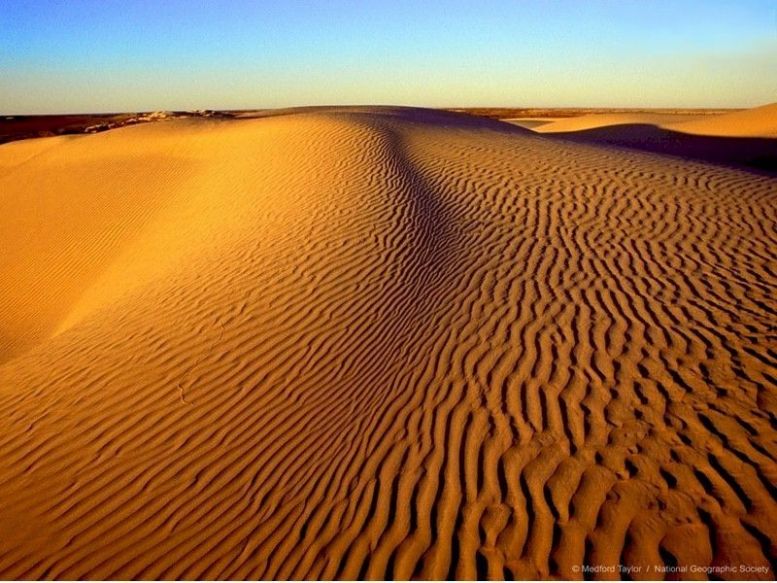 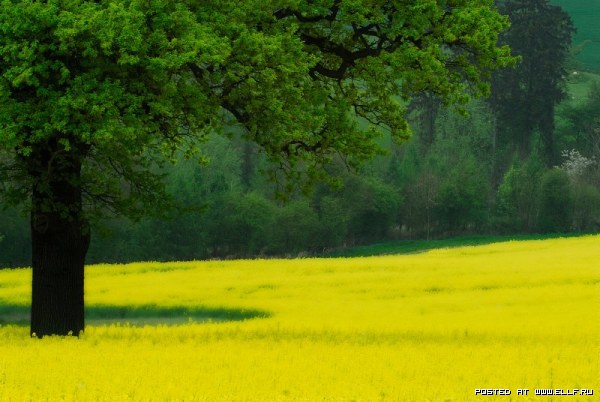 Распредели растения и животных
по природным зонам
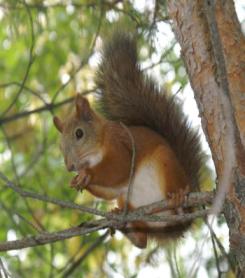 Тест:     Природные зоны
6.Самую большую территорию занимают
А.Смешанные леса
Б.Хвойные леса
В.Широколиственные леса
7.Лесным исполином называют
А.Благородного оленя
Б.Лося
В.Медведя
8.Характерный признак зоны степей – это
А.Сплошной травянистый растительный покров
Б.Отсутствие сплошного растительного покрова
В.Обилие мхов,  лишайников, кустарников
9.Основным занятием населения степей является
А.Земледелие
Б.Рыболовство
В.Оленеводство
10.К животным пустыни относятся
А.Корсак, сайгак, тушканчик
Б.Рысь,  лев,  тигр
В.Морж, тюлень, медведь
1.Природная зона арктических пустынь расположена
А.На островах Тихого океана
Б.На островах Индийского океана
В.На островах Северного Ледовитого океана
2.В ледяной зоне растут
А.Кедры, березы, черемуха
Б.Лишайники, мхи, полярные маки
В.Бузина, орешник, айва
3.Большое скопление птиц на скалах называют
А.Птичьи  рынки
Б.Птичьи базары
4.В тундре
А.Ярко выражены все 4 времени года ,одинаковые по продолжительности
Б.Длинная, суровая зима и жаркое лето
В.Длинная, суровая зима и короткое прохладное лето
5.В тундре обитают
А.Куропатки, сайгаки, мыши
Б.Песцы, лемминги, волки
В.Верблюды,  лошади, коровы
Ответы:
1.В
2.Б
3.Б
4.В
5.Б
6.Б
7.Б
8.А
9.А
10.А
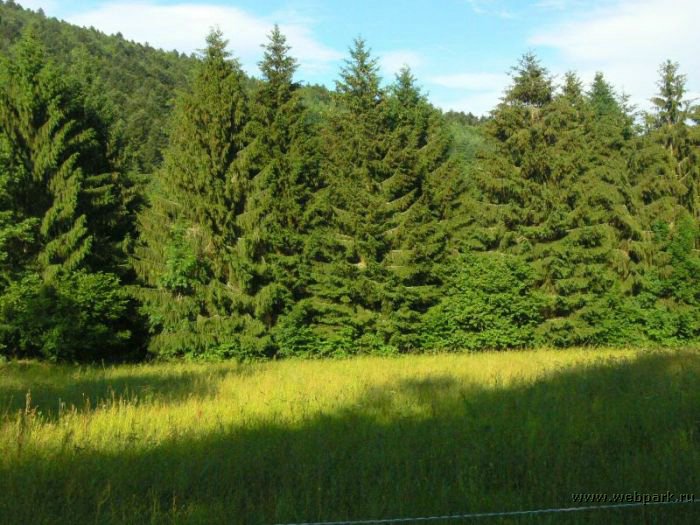 Мы живем в лесной зоне
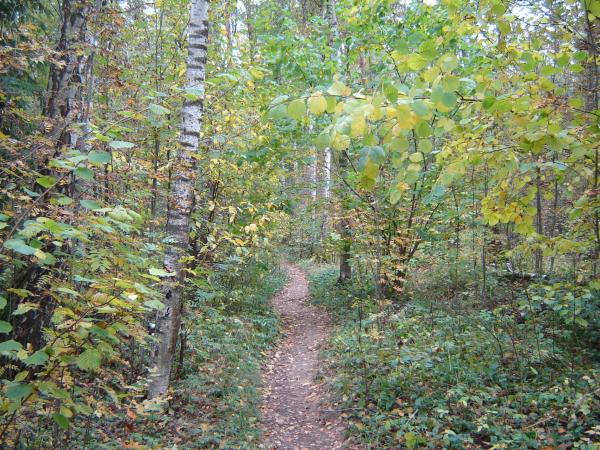 Узнай растения по описанию
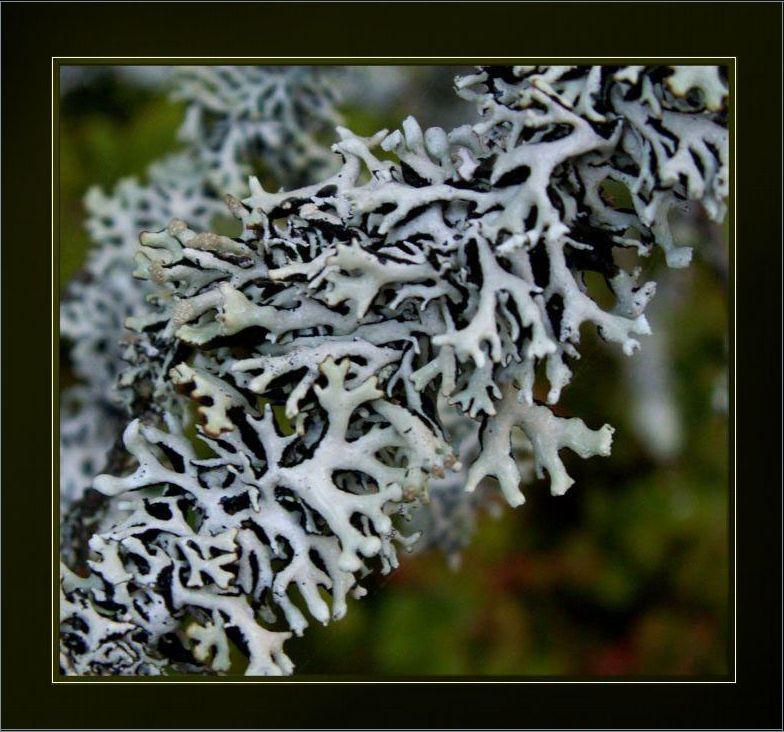 Лишайник
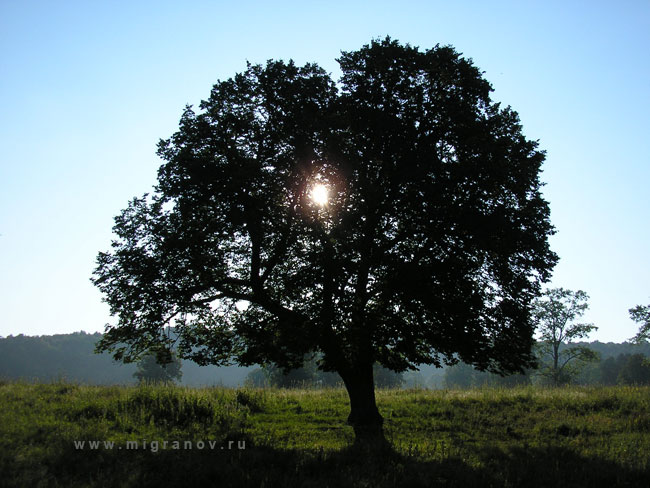 дуб
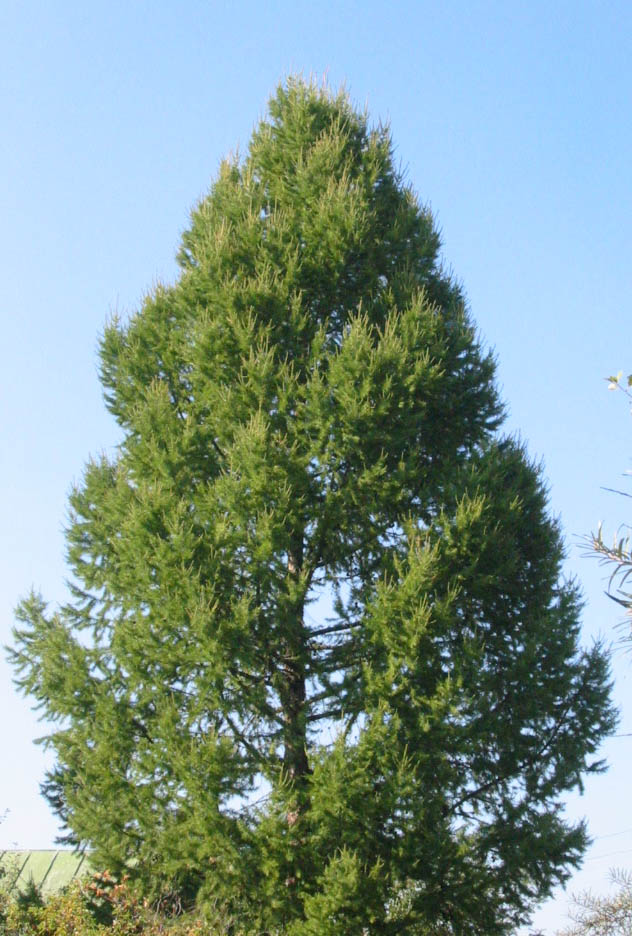 Лиственница
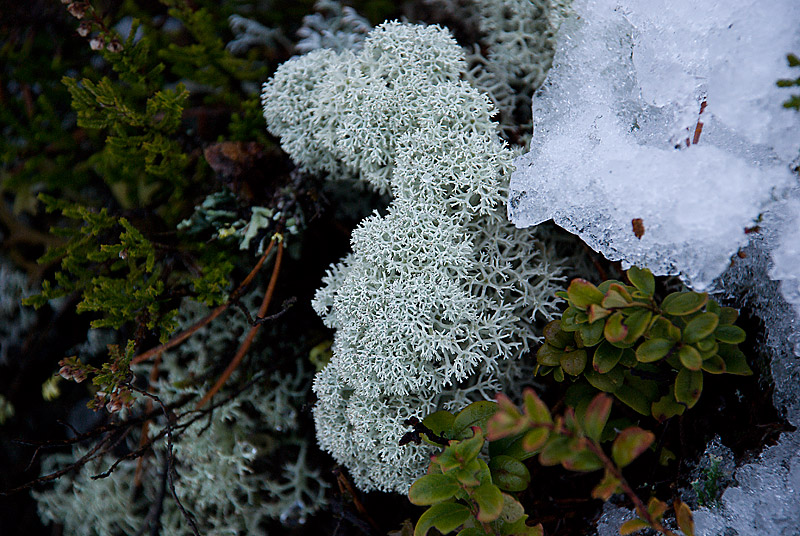 Ягель
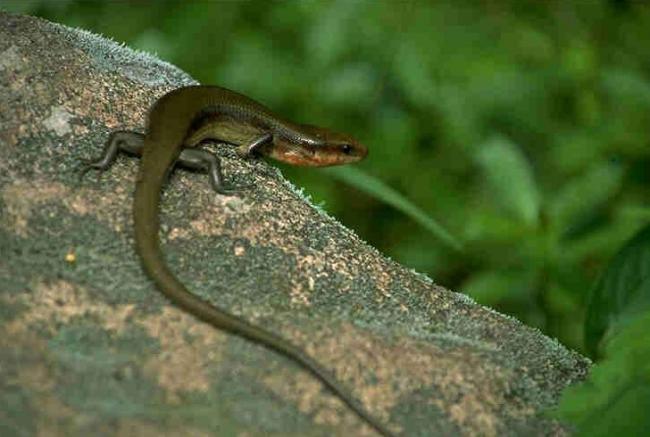 Ящерица
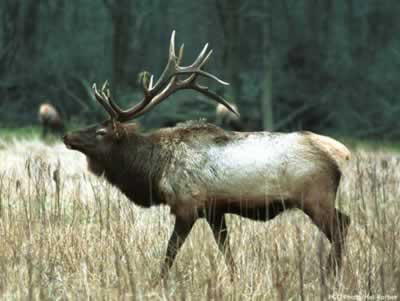 ЛОСЬ
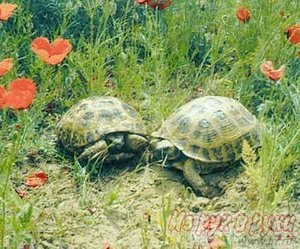 Черепаха
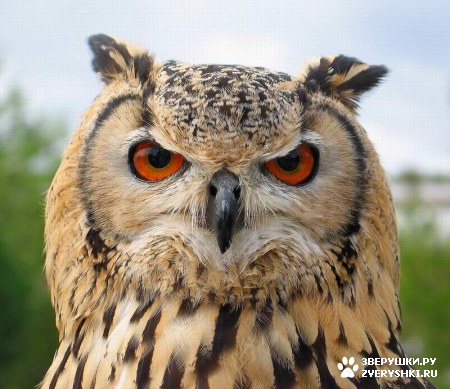 Сова
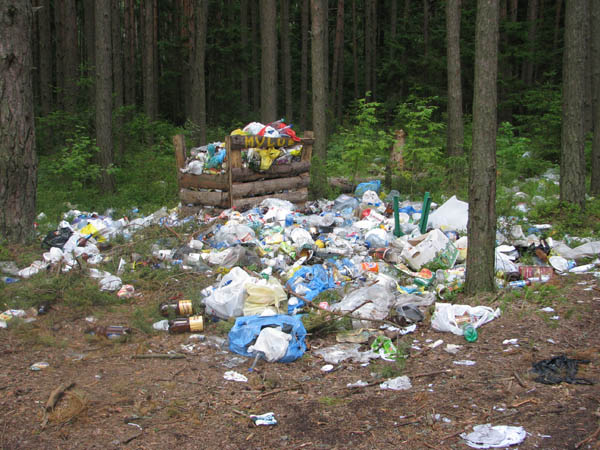 Свалка
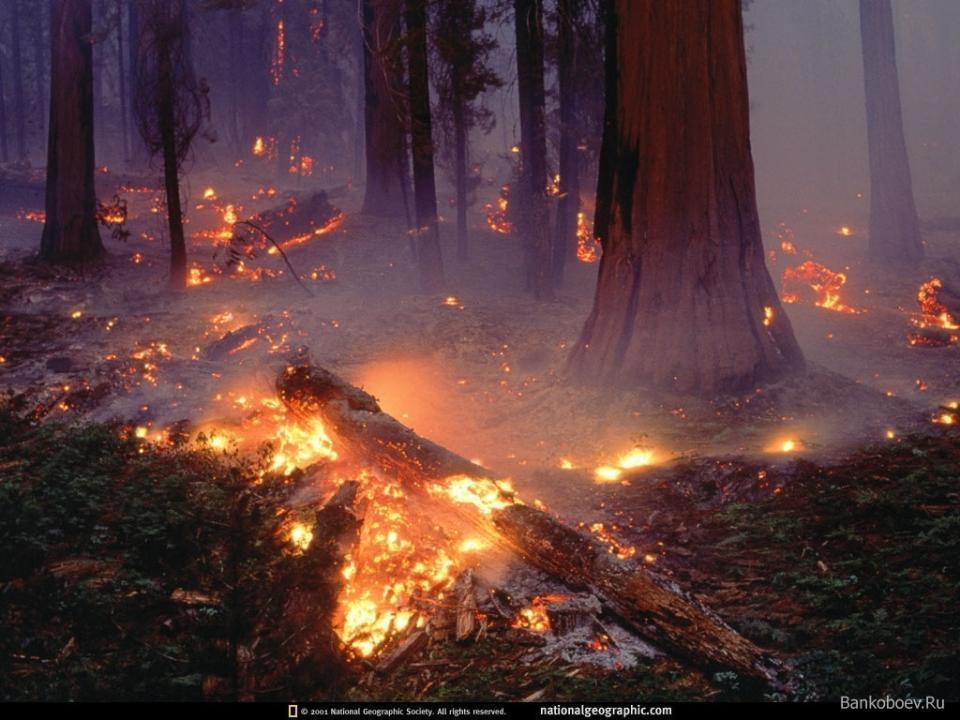 Пожар в лесу
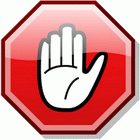 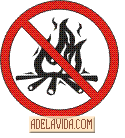 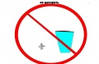 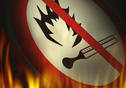 Знаки, запрещающие мусорить и разводить костер в лесу
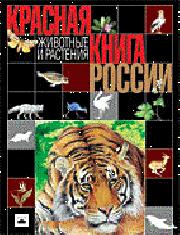 Красная книга России издана
в 2001 году. В ней 500 страниц.
Все виды животных и растений
распределены на 5 категорий
по видам редкости.
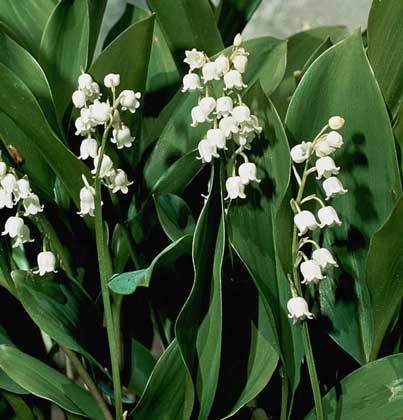 Ландыш
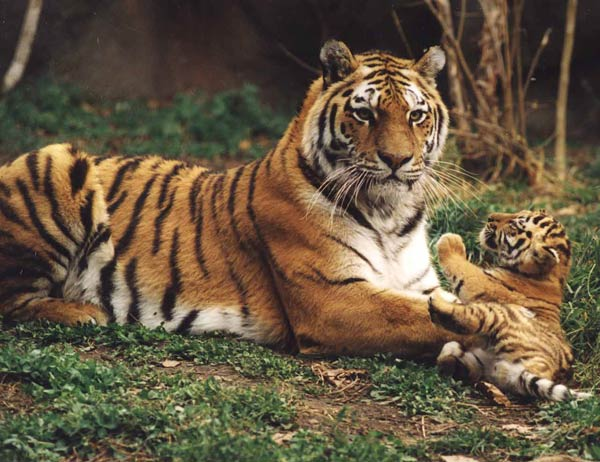 Амурский тигр
Скорость волка в случае опсности-55 км в час.
Сколько километров может пробежать волк с
такой скоростью за 2 часа?
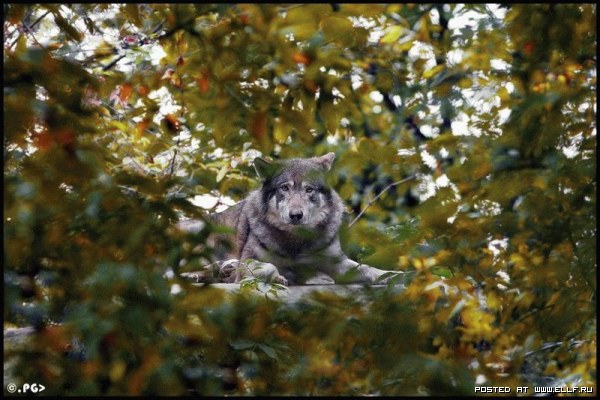 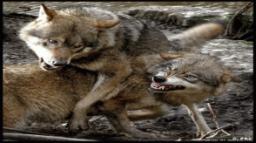 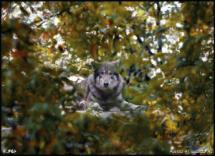 В особо неурожайные годы белки покидают
родные места, чтобы найти корм. Они преодоле-
вают сотни километров, двигаясь со скоростью
4 км в час. За сколько часов белки преодолеют
расстояние  200 километров?
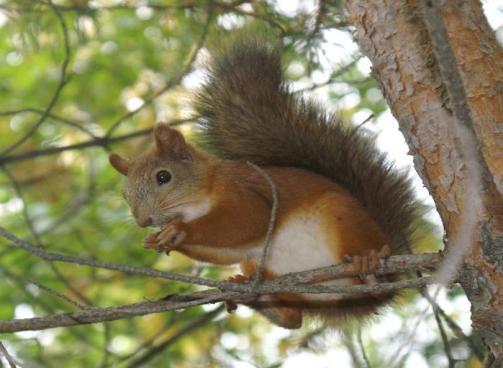 Одногорбый верблюд может развивать
скорость до 16 км в час. Сколько кило-
метров он пройдет за 5 часов?
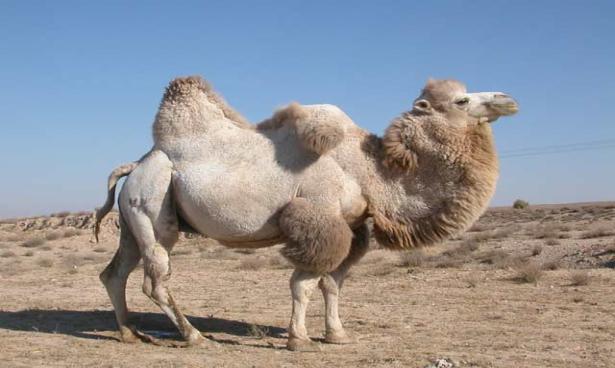 Браконьеры -это люди, занимающиеся незаконной охотой , рыбной ловлей и уничтожением деревьев и растений.
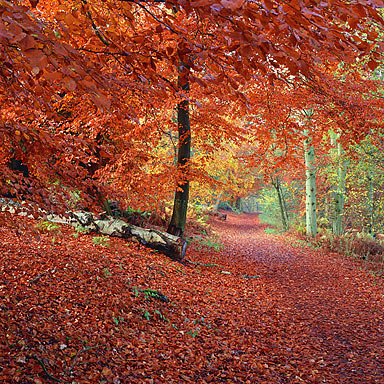 Мы все-таки очень  друг другу нужны !
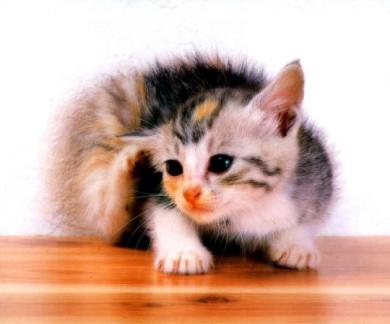 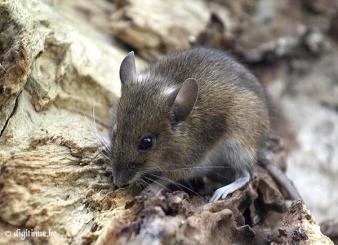 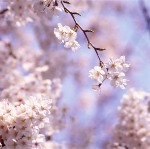 Дорогие ребята!
Наше путешествие закончилось. Мы надеемся , что 
знания, полученные на этом уроке пригодятся вам в
дальнейшей жизни.